Обобщение по теме: «Питание и пищеварение».
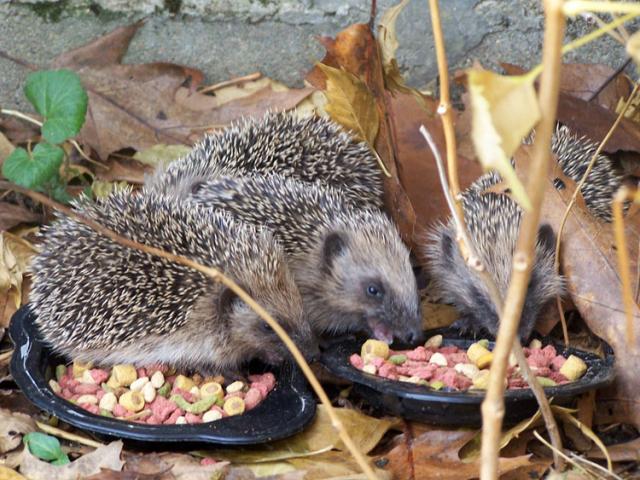 Творческая задача «Листы и корни»
В басне «Листы и корни» И.А. Крылова корни, споря с листьями, говорят:
Мы те,
    Которые, здесь роясь в темноте,
    Питаем вас.
Ужель не узнаете?
Мы корни дерева, на коем вы цветете.
             Красуйтесь в добрый час!
Да только помните ту разницу меж нас: 
Что  с новою весной лист новый народится;
            А если корень иссушится, - 
           Не станет дерева, ни вас.
В чем ошибка знаменитого баснописца?
Творческая задача «Устами великих»
К.А. Тимирязев писал: «Дайте самому лучшему повару сколько угодно свежего воздуха, сколько угодно солнечного света и целую речку чистой воды и попросите, чтоб он из всего этого приготовил вам сахар, крахмал, жиры и зерно, - он решит, что вы над ним смеетесь. Но то, что кажется совершенно фантастическим человеку, беспрепятственно совершается в зеленых листьях растений». 


Объясните суть высказывания ученого.
Творческая задача «Больше ему не съесть»
Пауки имеют небольшие размеры. От других членистоногих они отличаются тем, что их тело разделено как бы на две части, между которыми находится тоненькое  соединение. В нем располагается маленький пищеварительный тракт паука. Интересно, каким образом паук съедает добычу (муху), которая намного больше его самого и никак не поместилась бы у него внутри?
Правописание
Ф…тосинте…
Хл…р…пласт
Хищ…ники
С…мб…о…
Ф…рмент
Термины
Питание               Пищеварение
Фотосинтез        Хищники
Растительноядные животные     Симбионты
Трупоеды        Паразиты
Хлоропласты     Сахара
Пищеварительная система    Ферменты
Третий лишний
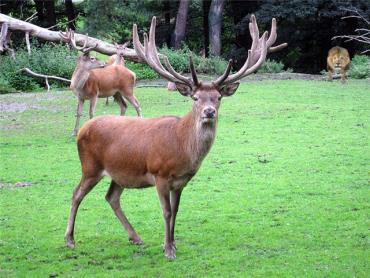 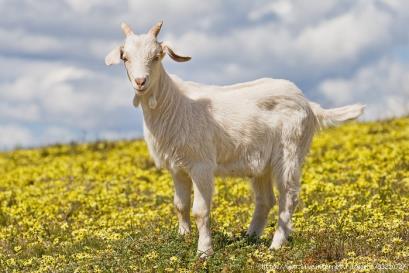 Третий лишний
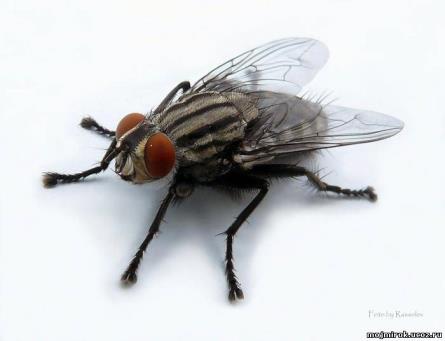 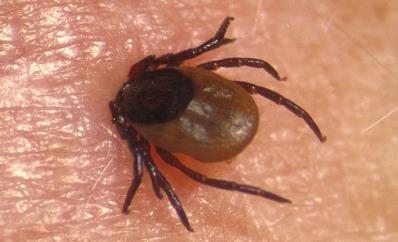 Третий лишний
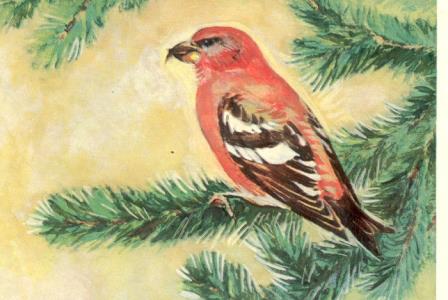 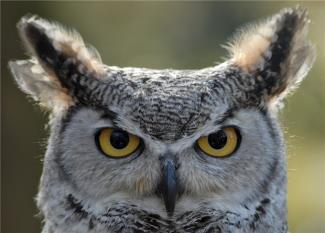 Третий лишний
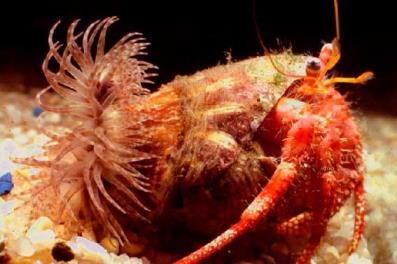 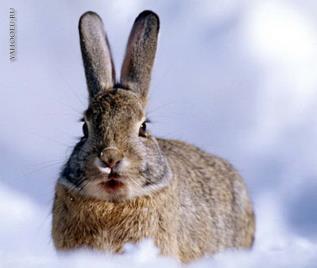 Третий лишний
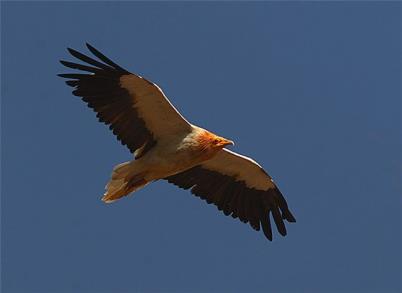 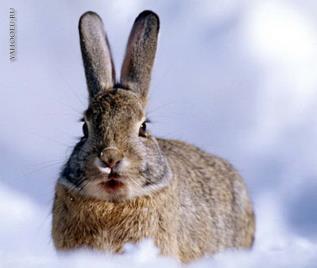 Восстанови схему
Восстанови схему
Тип питания

Автотрофное                                         Гетеротрофное
Растения                                                      животные
                                                                             грибы
Восстанови схему
Способы питания растения

               Воздушное                             Почвенное
                  лист                                           корень
Восстанови схему
Животные
(по способу получения пищи)

Растительноядные                                  Хищники

                           Паразиты        Симбионты
                                        Трупоеды
Заполни таблицу
Вставьте пропущенные слова
Фотосинтез происходит в …(1). 
При этом поглощается …(2), 
а выделяется … (3). 
Процесс фотосинтеза происходит на …(4),
 и в результате его образуется …(5).
Вставьте пропущенные слова
Фотосинтез происходит в  хлоропластах. 
При этом поглощается  углекислый газ, 
а выделяется кислород. 
Процесс фотосинтеза происходит на свету,
 и в результате его образуется сахар.
Используемая литература
Модестов С.Ю. Сборник творческих задач по биологии, экологии и ОБЖ: Пособие для учителей /Худ. И.Н. Ржевцева. – СПб: Акцидент, 1998. – 175с.: ил. / (Сер. «Учительский портфель»).
Боброва Т.А., Гуфельд И.М. Ботаника. Зоология: Учеб. пособие. /Под общ. Ред. Л.А. Панфиловой. – М.: «РИПОЛ КЛАССИК», 1999. – 640 с., илл.
Биология. Живой организм. 6 класс: учеб. для общеобразоват. учреждений/  Н.И. Сонин –   4 – е изд., стереотип. -  М.: Дрофа, 2010. – 174, [2] с. :ил. 
Биология. Живой организм. 6 кл.: рабочая тетрадь к учебнику «Биология. Живой организм» / Н.И.Сонин. 2 – е изд., стереотип – М.: Дрофа, 2010. – 60, [4]с.
 Я познаю мир: Дет. Энцикл.: Растения / Сост. Л.А. Багрова; Худож. А.В. Кардашук, О.М. Войтенко; Под общ. Ред. О.Г. Хинн. – М.: ООО «Издательство АСТ», 2000. – 512 с.
Рохлов В., Теремов А., Петросова Р. Занимательная ботаника: Книга для учащихся, учителей и родителей. – М.: АРТ – ПРЕСС, 1999. – 432 с.: ил. ( «Занимательные уроки»).
Трайтак Д.И. Книга для чтения по ботанике: Для учащихся 5-6 кл. / Сост. Д.И. Трайтак. – 2 – е изд., перераб. – М.: Просвещение, 1985. – 223 с., ил.
Игошин Г. П. Уроки биологии в 6-м классе. Развёрнутое планирование/Художник Куров В. Н. – Ярославль: Академия развития, 2002. – 272 с.: ил. – (Учитель года России).
Акперова, И. А. Уроки биологии в 6 классе по учебно-методическому комплекту Н. И. Сонина «Биология. 6 класс. Живой организм» / И. А. Аксперова. – М. : Дрофа, 2005. – 288 с. : ил. – (Мастер класс)
Интернет - ресурсы